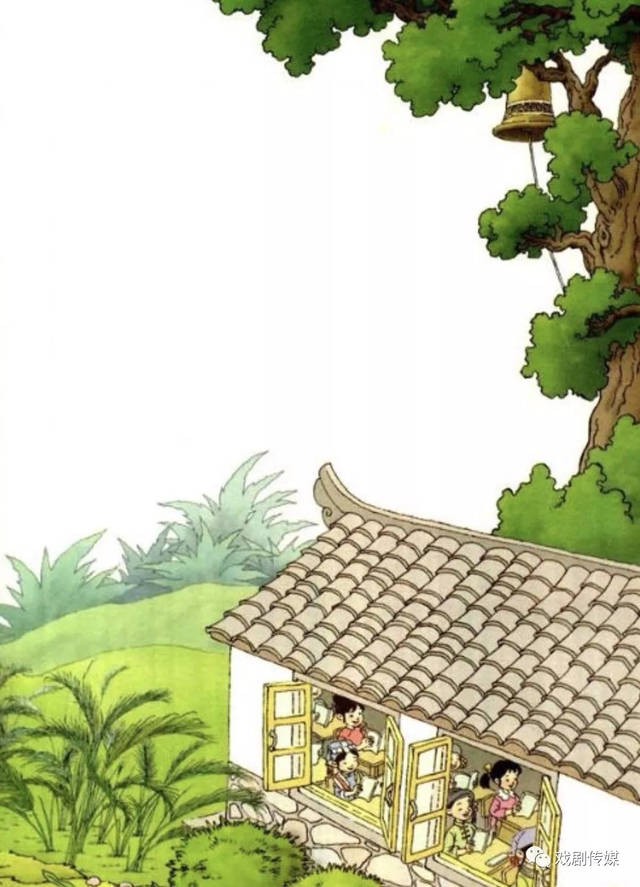 大青树下的小学
语文 三年级 上册 配人教版
时间: xxx
主讲人：PPT818
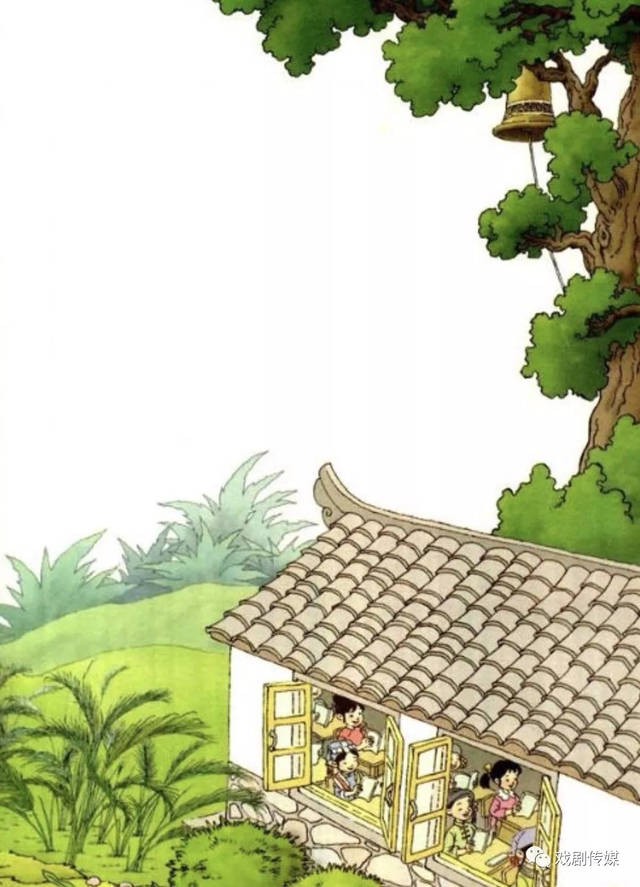 新课导入
同学们身着各色鲜艳服装，一起学习，一起嬉戏，大家来自不同的民族，却都相聚在“大青树下的小学”，让我们一起去看看吧。
字词乐园
rónɡ
chén
会写字
qiú
hàn
晨
汉
绒
球
yàn
bàn
zhuānɡ
fú
艳
扮
服
装
字词乐园
dú
jìnɡ
会写字
静
读
jǐnɡ
cū
tínɡ
粗
影
停
字词乐园
易错提示
晨：上面是“日”不要写成“目”。

粗：左半“米”的最后一笔写成“点”。
字词乐园
bà
会认字
坝
组词：平坝  堤坝   三峡大坝
hàn
汉
组词：汉族  汉字   彪形大汉
yàn
艳
组词：汉族  汉字   彪形大汉
字词乐园
bàn
会认字
组词：打扮  扮演
扮
yánɡ
扬
组词：鲜艳  艳丽   争奇斗艳
dú
读
组词：朗读  读书   读后感
字词乐园
会认字
shuāi
摔
组词：摔跤  摔倒   胡打海摔
jiāo
跤
组词：摔跤  跌跤
字词乐园
会认字
fènɡ
凤
组词：凤尾竹  凤凰  龙凤呈祥
jié
洁
组词：洁白  整洁  洁身自好
字词乐园
词语解释
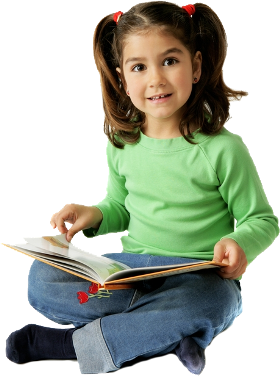 坪坝：平坦的场地。
鲜艳：鲜明而美丽。
绚丽多彩：形容色彩华丽。
敬爱：尊敬热爱。
字词乐园
词语运用
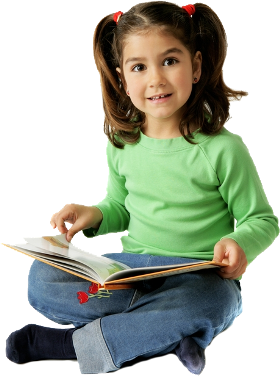 一朵朵（        ）的小花，把大地装点得（            ）。这是它们送给（        ）的祖国的礼物。
鲜艳
敬爱
绚丽多彩
字词乐园
词语积累
形容颜色丰富的四字词语
绚丽多彩
五颜六色
五彩缤纷
色彩斑斓
五光十色
万紫千红
字词乐园
近义词
安静---
宁静
鲜艳---
斑斓
装扮
敬爱---
爱戴
打扮---
反义词
鲜艳---
暗淡
安静---
热闹
古老---
崭新
粗壮---
细弱
课文朗读
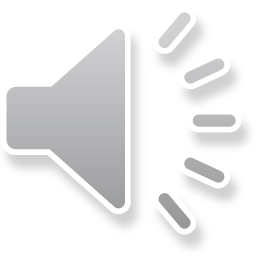 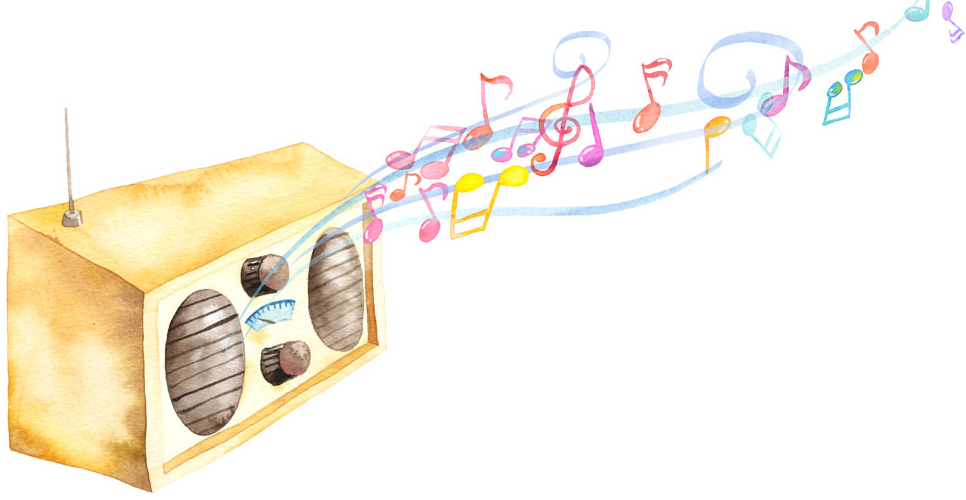 小喇叭朗读开始了，点一点音箱，一起听。
边听边想：课文主要写了什么？
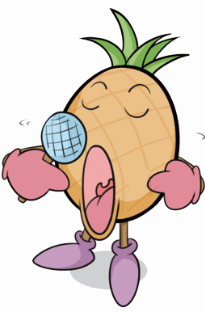 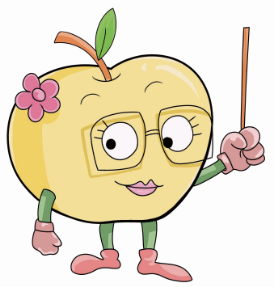 初步感知
初步感知1
1.课文主要写了什么？
课文主要写了来自不同民族的学生，齐聚在一所大青树下的学校，共同学习、共同成长的美好景象。
初步感知
初步感知2
2.课文可以分成几部分？各部分大意是什么？
第一部分（第1自然段）：上学路上的景象。

第二部分（第2、3自然段）：上课时的景象。

第三部分（第4自然段）：总写大青树下的学校的美丽。
重难点解析
重难点1
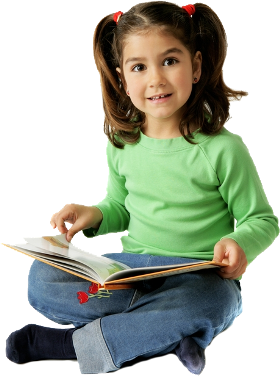 作者是怀着怎样的感情来写这篇文章的？你从哪里看出来的？
自豪
赞美
我们可爱的小学
团结
美丽
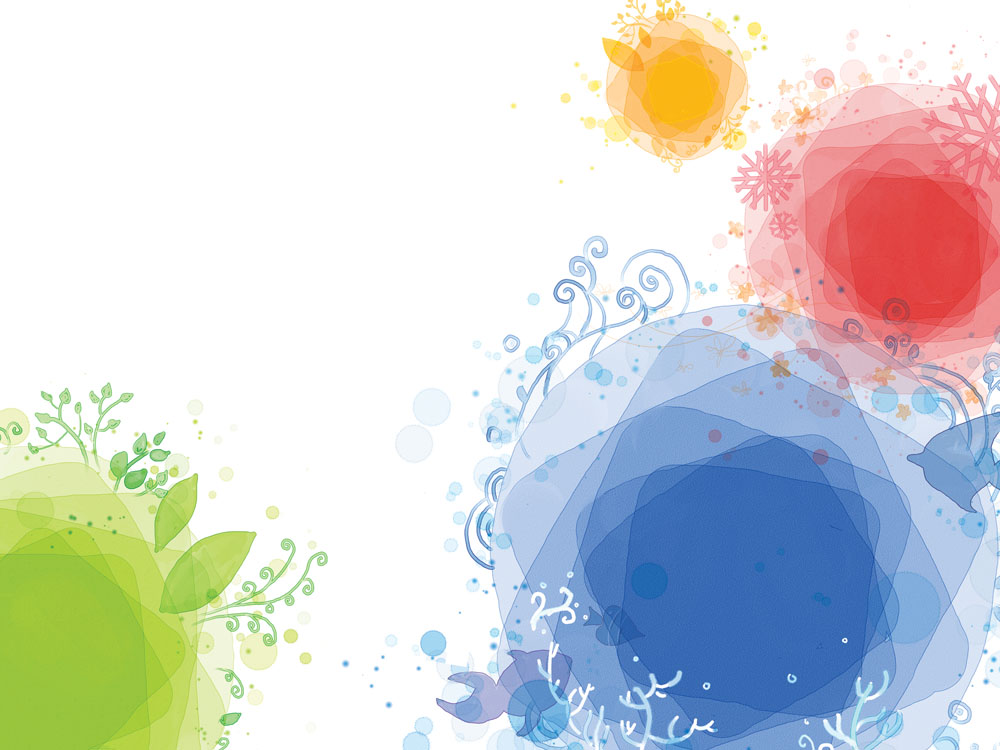 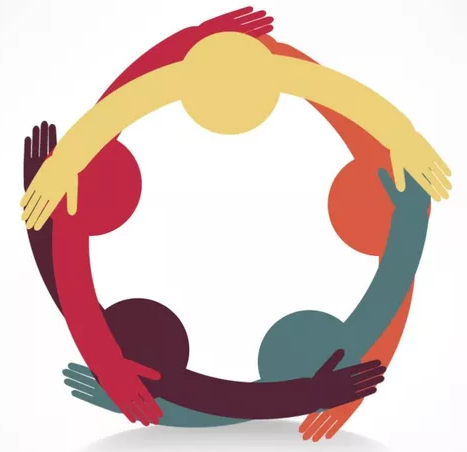 重难点解析
重难点2
作者为什么会为这所学校感到自豪呢？
重难点解析
重难点3
上课了，不同民族的小学生，在同一间教室里学习。大家一起朗读课文，那声音真好听！
不同——同
课上认真读书
板书设计
大青树下的小学
学校环境——美丽
自豪、赞美
学校氛围——快乐
课堂演练
1.选择恰当词语填空。
粗壮
敬爱
（         ）的老师    （         ）的枝干
（         ）的粉墙    （         ）的小学
可爱
洁白
2.选择正确的字。
大家的穿（带  戴）不同。

古老的铜钟，挂在大青树粗壮的（支  枝）干上。
戴
枝
课堂演练
3.大青树下的小学有哪些特别的地方？
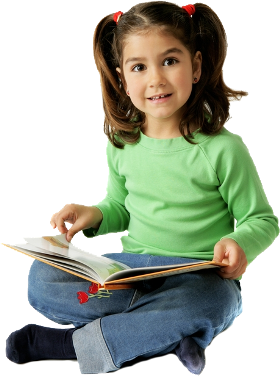 这里的学生都来自不同的民族。
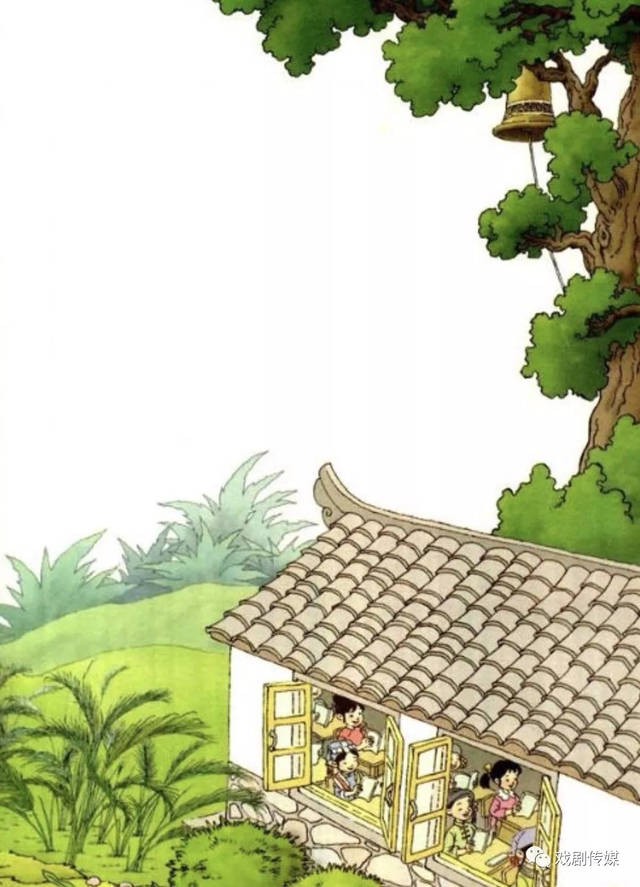 感谢各位的聆听
语文 三年级 上册 配人教版
时间: xxx
主讲人：PPT818